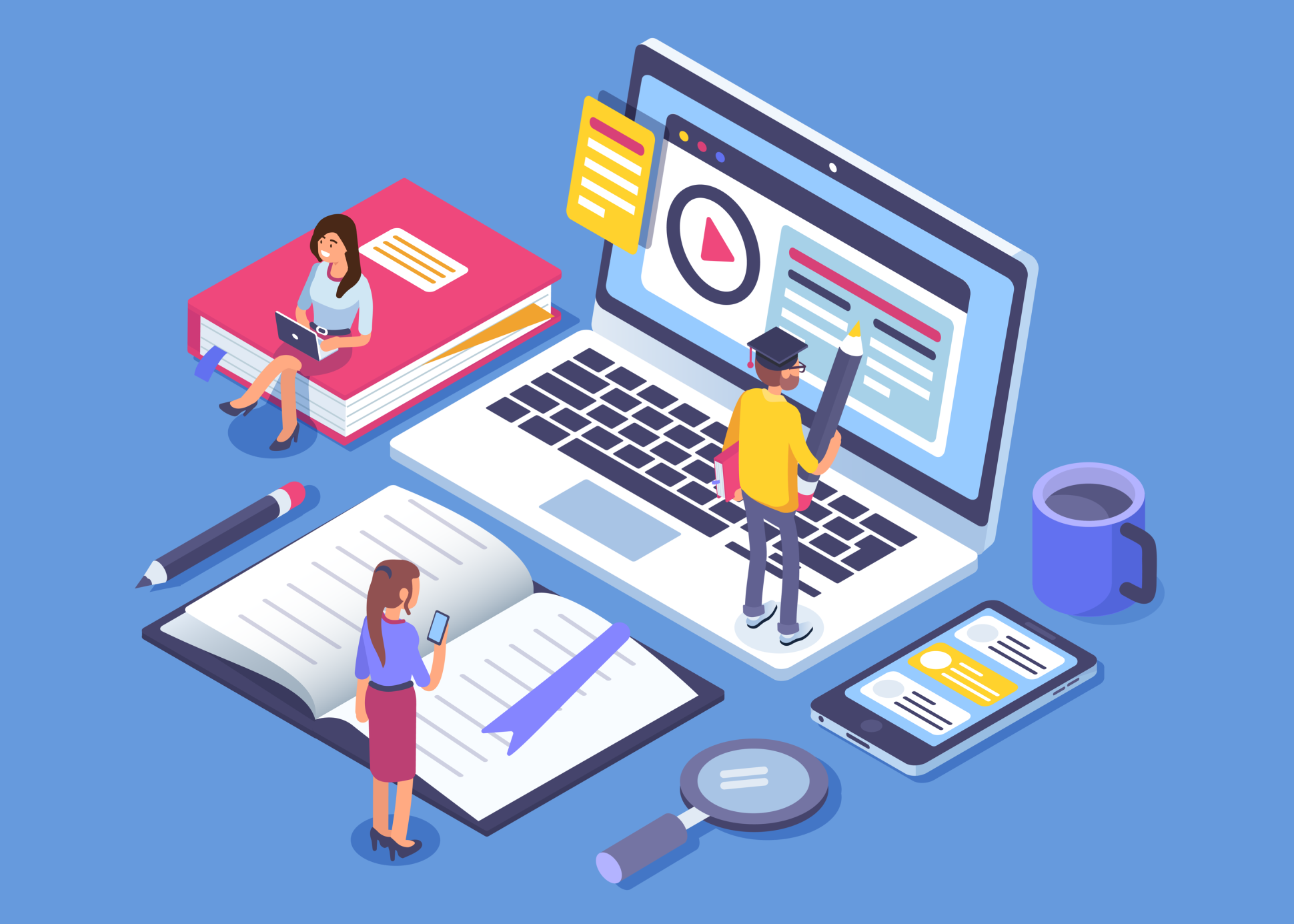 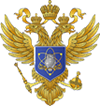 МИНИСТЕРСТВО НАУКИ
И ВЫСШЕГО ОБРАЗОВАНИЯ
РОССИЙСКОЙ ФЕДЕРАЦИИ
Суперсервис
«Поступление
в вуз онлайн»
Руководитель рабочей группы:
Заместитель Министра науки и высшего образования
Кузьмин Сергей Владимирович
Заместитель руководителя рабочей группы:
Директор Департамента экономической политики
Омельчук Андрей Владимирович
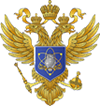 Потребность
Статистика по поступающим в 2018 году
1 000 000 человек
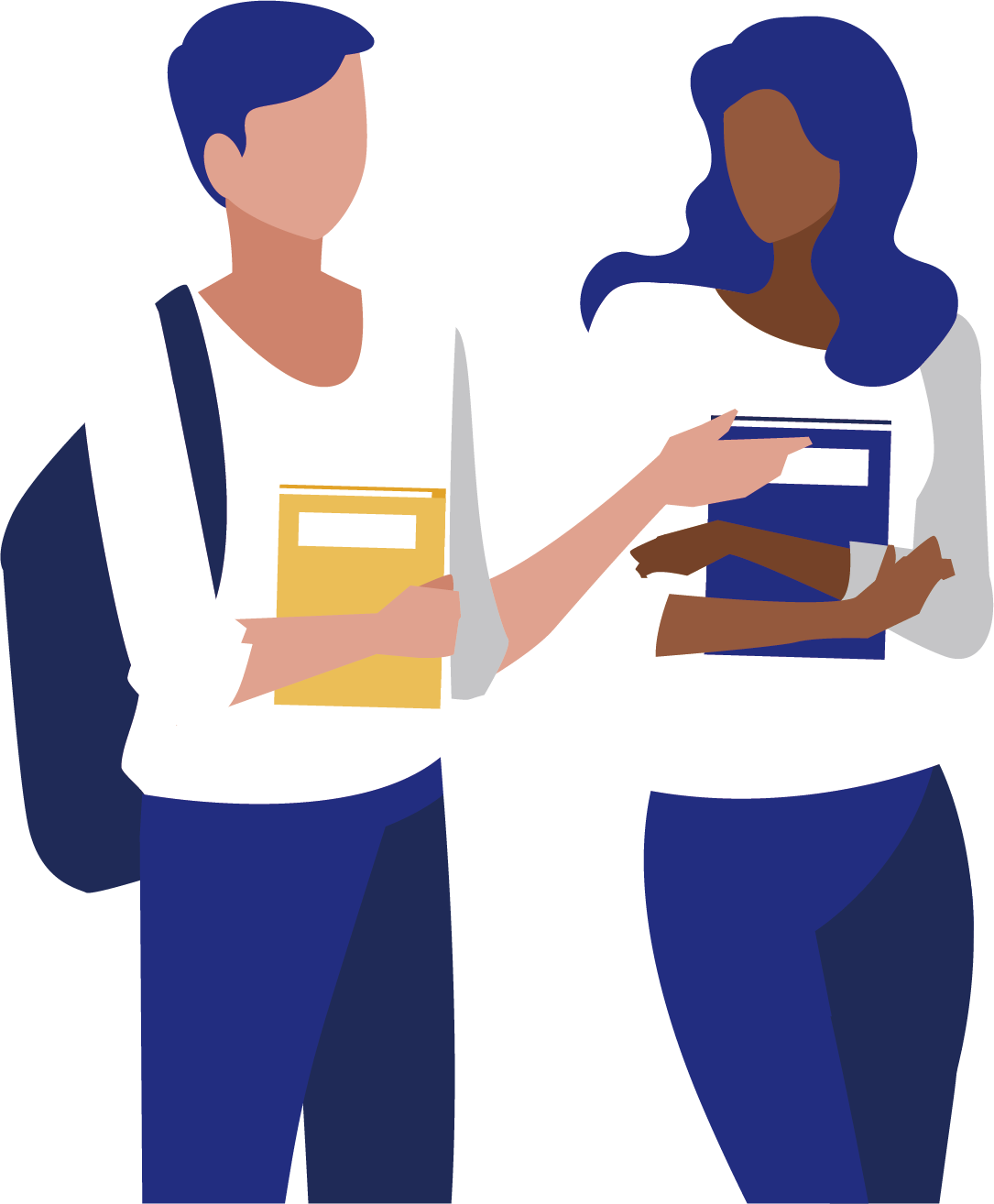 подали заявления в образовательные организации
высшего образования (далее – ООВО) на специалитет и бакалавриат, из которых поступило:
380 000
на «бюджет»
520 000
на «платное»
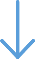 2
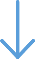 Суперсервис «Поступление в вуз онлайн»
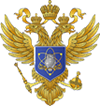 Портрет получателя
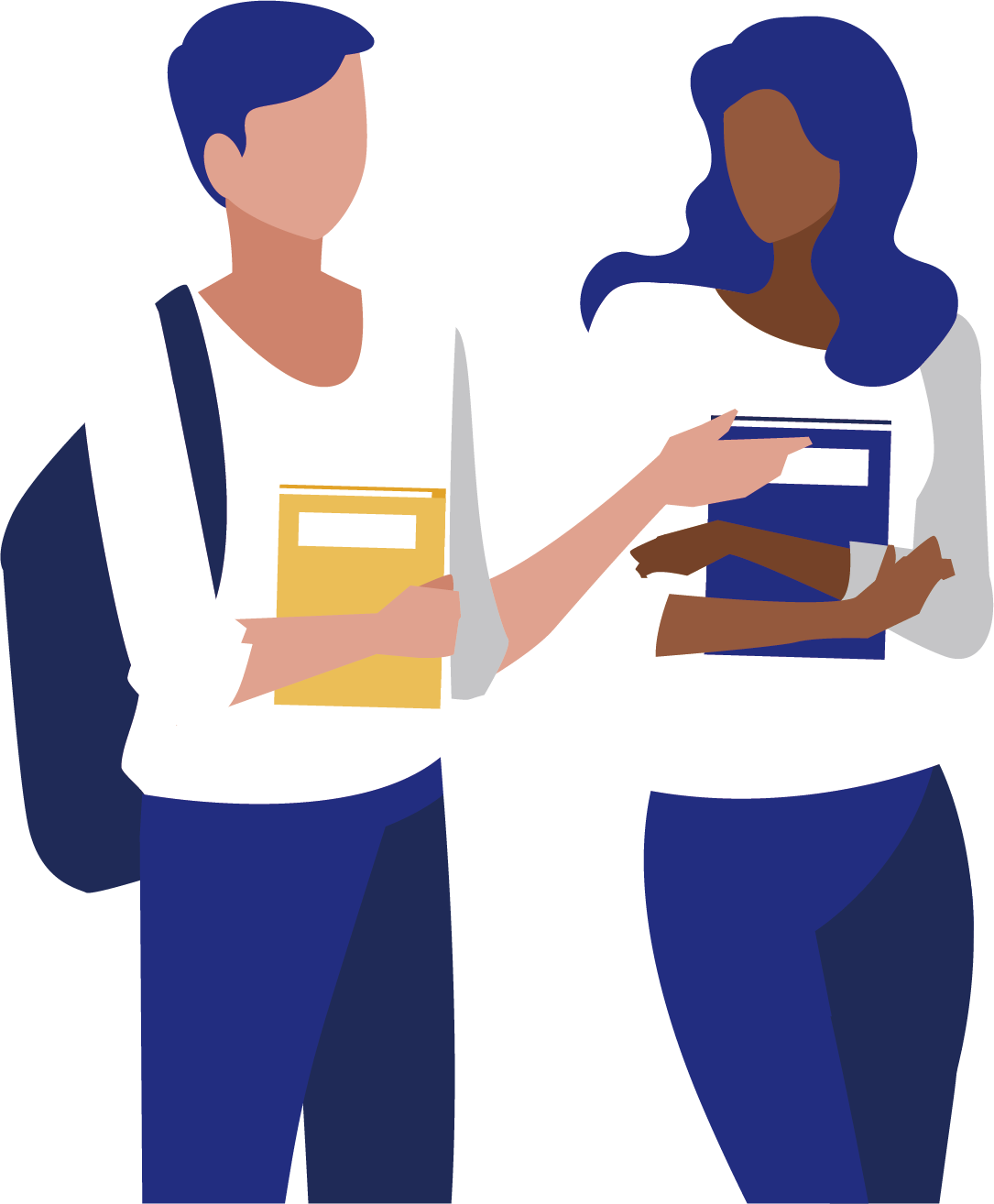 Планирует поступление в государственные или негосударственные ООВОна высшее образование
На бюджетные или платные  места очной, очно-заочной  и заочной форм обучения
Гражданин РФ
Выпускник школы  или СПО
Может иметь льготы  по инвалидности и т.д.
Сдал Единый  государственный  экзамен (ЕГЭ) или поступает по внутренним экзаменам ООВО
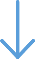 3
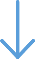 Суперсервис «Поступление в вуз онлайн»
Описание жизненной ситуации (as is)
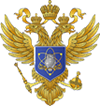 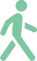 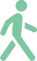 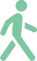 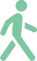 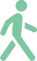 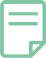 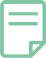 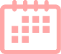 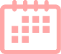 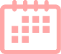 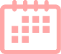 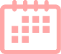 Сбор и подача документов
Прохождение дополнительных вступительных испытаний (при необходимости)
Мониторинг конкурсной ситуации
Подача и рассмотрение апелляции (в случае несогласия с результатами оценки
Зачисление
Выбор ООВО, выбор предметов ЕГЭ
только лично;
оригиналы документов;
договор на обучение на бумаге.
1
3
5
2
4
6
списки на дверях и сайтах ООВО (необходимо следить за каждым)
формирование списков не прозрачно для абитуриента
нет возможности прогнозирования
только лично
очереди
требуются оригиналы документов
сайты вузов, агрегаторы
усредненные, не полные данные
только лично
иногородние снимают жилье во время ожидания
затраты времени и денег
только лично
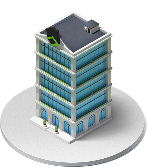 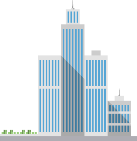 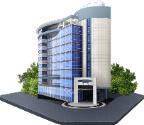 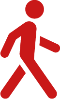 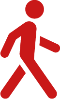 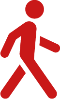 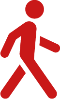 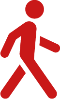 7-14 дней личного времени
1-2 поездки в другой город (для иногородних)
2-3 дня в очередях (если в 5 ООВО)
Наличие сложностей с загрузкой пакетных данных со стороны ООВО
Долгий процесс заполнения информации об абитуриента
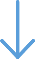 4
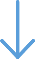 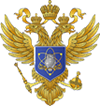 Концепция Суперсервиса
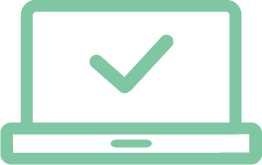 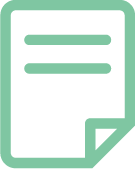 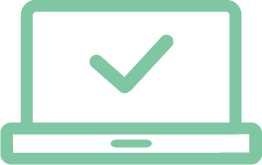 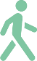 Полная прозрачность конкурсных процедур
Открытая информация по всем образовательным программам, направлениям подготовки и дальнейших перспективах трудоустройства (с данными о зарплатах)
Личное присутствие только на творческих испытаниях (или на иcпытаниях, которые невозможно оценить дистанционно)
Проактивность государственных сервисов в процессах выбора и поступления
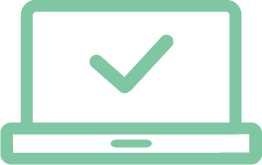 Полностью электронное взаимодействие между абитуриентом и ООВО
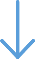 5
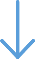 Суперсервис «Поступление в вуз онлайн»
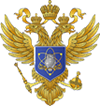 Взаимодействие со сторонними сервисами
Суперсервис
«Трудовые  отношения онлайн»
Суперсервис
«Цифровые документы  об образовании онлайн»
Цифровой  профиль
Суперсервис
«Поступлениев вуз онлайн»
Мониторинги  Перечни ИАС
Открытые
верифицированные  данные о системе ВО в РФ
Сторонние сервисы
Оказывают сопутствующие  комплексные услуги абитуриентам, связанные с этапом подготовки к поступлению
Интеграция с ГИС и ВИС  ФОИВ и субьектов РФ
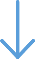 6
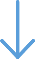 Суперсервис «Поступление в вуз онлайн»
Видение целевого процесса  (to be)
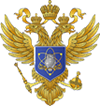 Формирование и подача документов и заявлений о приёме на обучение в ООВО
При необходимости удалённое проведение вступительных испытаний
Оплата с банковской карты / материнский капитал, получение договора на обучение с ЭЦП
Выбор ООВО и образовательных программ
Онлайн
Сокращение времени подачи с 2-3 дней до 1 часа
Онлайн
Дистанционные технологии
Онлайн
8
1
3
2
4
6
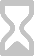 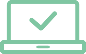 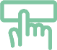 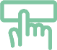 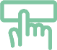 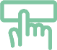 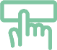 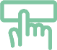 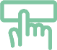 5
7
Подача и рассмотрение апелляций в случае несогласия с результатами их оценки
Мониторинг рынка труда России и возможностей трудоустройства
Онлайн-мониторинг конкурсной ситуации
Образовательные сервисы на основе открытых данных
Зачисление
Онлайн
Онлайн
Онлайн заявление о зачислении
Онлайн
Веб сервисы от IT компаний
Верификация личности и банковские операции
Банкинг
Веб сервисы от инновационных компаний
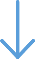 Ноль личных явок (если нет творческих испытаний)
Все документы в цифровом профиле
Полная прозрачность проведения конкурса
Ускорение процессов документооборота и автоматизации для ООВО
Упрощенная выгрузка благодаря модернизации информационных систем
7
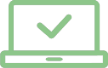 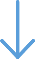 Целевой показатель по охвату пользователей
Сейчас
Целевая модель
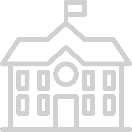 Очная подача
Цель:Переадресация целевой аудитории не менее
Суперсервис
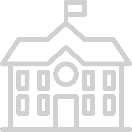 50%
Подача документов через Почту России
Очная подача
в Суперсервис
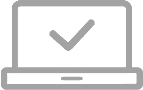 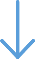 Онлайн подача на портале ООВО
(есть не у всех + нет унификации)
8
Подача документов через Почту России
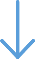 Суперсервис «Поступление в вуз онлайн»
Прототип интерфейса ЛК абитуриента на ЕПГУ при использовании Суперсервиса «Поступление в вуз онлайн»
Шаги
Вход

Выбрать раздел

Выбрать сервис

Подать документы

4.1. Получить баллы ЕГЭ

Выбрать ООВО

Выбрать направления

Приложить копии документов
Шаги
Вход

Выбрать раздел

Выбрать сервис

Подать документы

4.1. Получить баллы ЕГЭ

Выбрать ООВО

Выбрать направления

Приложить копии документов
Шаги
Вход

Выбрать раздел

Выбрать сервис

Подать документы

4.1. Получить баллы ЕГЭ

Выбрать ООВО

Выбрать направления

Приложить копии документов
Шаги
Вход

Выбрать раздел

Выбрать сервис

Подать документы

4.1. Получить баллы ЕГЭ

Выбрать ООВО

Выбрать направления

Приложить копии документов
Шаги
Вход

Выбрать раздел

Выбрать сервис

Подать документы

4.1. Получить баллы ЕГЭ

Выбрать ООВО

Выбрать направления

Приложить копии документов
Подгрузка и увязка  по СНИЛС
Шаги
Вход

Выбрать раздел

Выбрать сервис

Подать документы

4.1 Получить баллы ЕГЭ

Выбрать ООВО

Выбрать направления

Приложить копии документов
Шаги
Вход

Выбрать раздел

Выбрать сервис

Подать документы

4.1. Получить баллы ЕГЭ

Выбрать ООВО

Выбрать направления

Приложить копии документов
Шаги
Вход

Выбрать раздел

Выбрать сервис

Подать документы

4.1. Получить баллы ЕГЭ

Выбрать ООВО

Выбрать направления

Приложить копии документов
Шаги
Вход

Выбрать раздел

Выбрать сервис

Подать документы

4.1. Получить баллы ЕГЭ

Выбрать ООВО

Выбрать направления

Приложить копии документов
Шаги
Вход

Выбрать раздел

Выбрать сервис

Подать документы

4.1. Получить баллы ЕГЭ

Выбрать ООВО

Выбрать направления

Приложить копии документов
Шаги
Вход

Выбрать раздел

Выбрать сервис

Подать документы

4.1. Получить баллы ЕГЭ

Выбрать ООВО

Выбрать направления

Приложить копии документов
Шаги
Вход

Выбрать раздел

Выбрать сервис

Подать документы

4.1. Получить баллы ЕГЭ

Выбрать ООВО

Выбрать направления

Приложить копии документов
Шаги
Вход

Выбрать раздел

Выбрать сервис

Подать документы

4.1. Получить баллы ЕГЭ

Выбрать ООВО

Выбрать направления

Приложить копии документов
Шаги
Вход

Выбрать раздел

Выбрать сервис

Подать документы

4.1. Получить баллы ЕГЭ

Выбрать ООВО

Выбрать направления

Приложить копии документов
Шаги
Вход

Выбрать раздел

Выбрать сервис

Подать документы

4.1. Получить баллы ЕГЭ

Выбрать ООВО

Выбрать направления

Приложить копии документов
Шаги
Вход

Выбрать раздел

Выбрать сервис

Подать документы

4.1. Получить баллы ЕГЭ

Выбрать ООВО

Выбрать направления

Приложить копии документов
Информация о будущих перспективах
Шаги
Вход

Выбрать раздел

Выбрать сервис

Подать документы

4.1. Получить баллы ЕГЭ

Выбрать ООВО

Выбрать направления

Приложить копии документов
Шаги
Вход

Выбрать раздел

Выбрать сервис

Подать документы

4.1. Получить баллы ЕГЭ

Выбрать ООВО

Выбрать направления

Приложить копии документов
Шаги
Вход

Выбрать раздел

Выбрать сервис

Подать документы

4.1. Получить баллы ЕГЭ

Выбрать ООВО

Выбрать направления

Приложить копии документов
Взаимосвязь перечня документов и их электронной подгрузки
ВИС «Поступай правильно»
АС «Российский паспорт»  ППО «Территория»
14
Верифицированных  источников  информации
...
...
Цифровой профиль  заявителя
Приемная комиссия
...
Актуальная информация  из официальных  источников и баз данных
СС «Цифровые документы об  образовании онлайн»
СС «Медицинские справки  и документы онлайн»
Цифровой профиль заявителя
Это электронный файл со всей верифицированной информацией  об абитуриенте (заявителе), которая необходима для поступления  в ООВО и заверена цифровыми сертификатами ГИС, ВИС и ИАС,  предоставивших ее
=
Цифровой профиль  заявителя
Цифровой профиль и данные из документов в нем  является полноценным аналогом бумажных подлинников
Подача документов в ООВО
Комплект докуметов  сформирован

Автоматизированная проверка  комплекта документов

Отправка документов в ООВО на ручную проверку

Принятие документов ООВО
Подача документов в ООВО
Комплект докуметов  сформирован

Автоматизированная проверка  комплекта документов

Отправка документов в ООВО на ручную проверку

Принятие документов ООВО
Подача документов в ООВО
Комплект докуметов  сформирован

Автоматизированная проверка  комплекта документов

Отправка документов в ООВО на ручную проверку

Принятие документов ООВО
Уведомление об успешной  проверке документов
и отправке их в ООВО
push-уведомление  письмо на e-mail
уведомление на сайте Госуслуги
Подача документов в ООВО
Комплект докуметов  сформирован
Уведомление о приеме  документов вузами и/или  запрос о необходимости  уточнения данных
Автоматизированная проверка  комплекта документов
push-уведомление  письмо на e-mail
уведомление на сайте Госуслуги
Отправка документов в ООВО на ручную проверку
Принятие документов ООВО
Прохождение вступительного испытания
Выбор даты прохождения  дополнительного вступительного  испытания: 4 дня на выбор в 2-х недельный  период
Прохождение дополнительных  испытаний в ООВО или дистанционно (в случаях, когда это возможно),  при наличии у ООВО технической  возможности
Получение результатов прохождения  дополнительного вступительного  испытания в электронном виде
с уведомлением в ЕПГУ
01
02
03
Дистанционная апелляция
Запрос результатов проверки  работы по дополнительному  вступительному испытанию
Получение результатов  проверки работы в электронном  виде с пометками
Рассмотрение результатов  проверки работы и принятие  решения об апеллировании
Согласие с результатами  проверки работы и отказ  от апелляции
01
02
03
Отказ
Назначение даты апелляции и при наличии технической  возможности заседание Апелляционной комиссии  может проводится в режиме ВКС
Принятие решения о подаче апелляции  и составление заявления с перечнем  причин и обоснованием
05
04
Позиционирование конкурсной ситуации
Механизм обеспечения отображения «зонирования» заявления - тем самым частичное отражение текущуей ситуации по каждому ООВО и направлению подготовки
Формирование рейтинговых списков
Уведомление о формировании  рейтинговых списков ООВО
и позиции абитуриента в них

push-уведомление  письмо на e-mail
уведомление на сайте Госуслуги
Позиционирование конкурсной ситуации
Согласие на зачисление в ООВО
Подписывается  просредством ЭЦП (ПЭП)
Отказ от зачисления в период 1 этапа (опционально)
1 ЭТАП
Удаление заявления на участие  в конкурсе (на любом этапе
до последнего дня приема  заявлений)
Формирование нового  заявления на участие  в конкурсе
Подача документов
в рамках первого этапа
Ознакомление с текущей  позицией Заявителя в списке  кандитов на зачисление
Выбор иного направления  подготовки или ООВО
Получение и проверка
ООВО комплекта документов,  включение Заявителя в список  кандидатов на зачисление
01
Принятие решения
o получении высшего  образования по договору ПОУ
2 ЭТАП
Р
03
Подача документов
в рамках второго этапа
Отказ от  зачисления вцелом
02
Зачисление в ООВО
Уведомление о зачислении  абитурента в ООВО с приложением  выписки из приказа о зачислении

push-уведомление  письмо на e-mail
уведомление на сайте Госуслуги
Поступление на платное отделение
Формирование платежного  поручения с возможностью  выставления счета на аккаунт родителя и возможностью его оплаты средствами материнского (семейного) капитала
PDF
Формирование  договора на оказание платных образовательных услуг и подписание посредством ЭЦП (ПЭП)
Онлайн оплата
Получение PDF  договора c ЭЦП  со стороны ООВО
3
1
2
4
Печать из PDF файла счета  на оплату с инструкцией,  как довести инофрмацию  о своевременной оплате  счета до ООВО
Оплата счета
и доведение информации  о своевременной оплате  до ООВО
Проведен открытый опрос общественности для сбора мнений о Суперсервисе Минобрнауки России «Поступление в вуз онлайн»
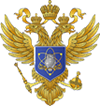 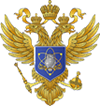 Цель опроса
Сбор мнений и получение обратной связи (видеофиксация) об эмоциональном восприятии идеологии Суперсервиса

Оценка полноты и комплексности функционала Суперсервиса

Сбор мнений: позитивных и критических (особая ценность), обсуждение альтернатив по критическим мнениям

Акцентирование внимания на вопросы, по которым есть развилки (как Вам было бы удобнее?)

Определение перспективных компонентов для внедрения (что важно получить на старте?)

Определение уровня доверия и востребованности
Суперсервис «Поступление в вуз онлайн»
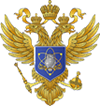 Что сделано
Проведено 2 фокус-группы в:
МГТУ им Н.Э. Баумана 19 июля 2019 г. 
МИРЭА – Российский технологический университет 22 июля 2019 г.
1
Организован открытый онлайн опрос на базе Портала Минобрнауки России «Поступай правильно» посредством Google forms
2
При поддержке Сбербанка проведен опрос на профильной площадке - Fastuna
3
4
При поддержке АНО «Агентство стратегических инициатив» в рамках образовательного интенсива «Остров 10-22» 19 июля 2019 г. организована встреча с профильным сообществом
Суперсервис «Поступление в вуз онлайн»
Фокус-группа в МГТУ им. Н.Э. Баумана
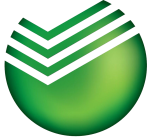 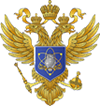 Описание присутствующей группы
Дата: 19 июля 2019 г.
Численный состав – 60 человек 
Возраст – от 17 до 50 лет; 
Профессиональный состав участников:
абитуриенты и их родители, 
студенты 1 курса и работники приемной комиссии МГТУ им. Н.Э. Баумана
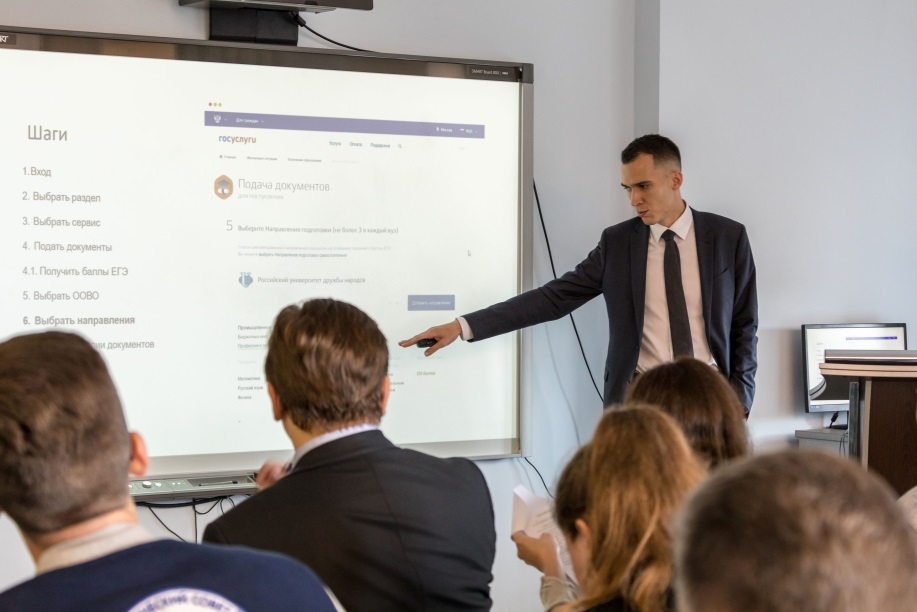 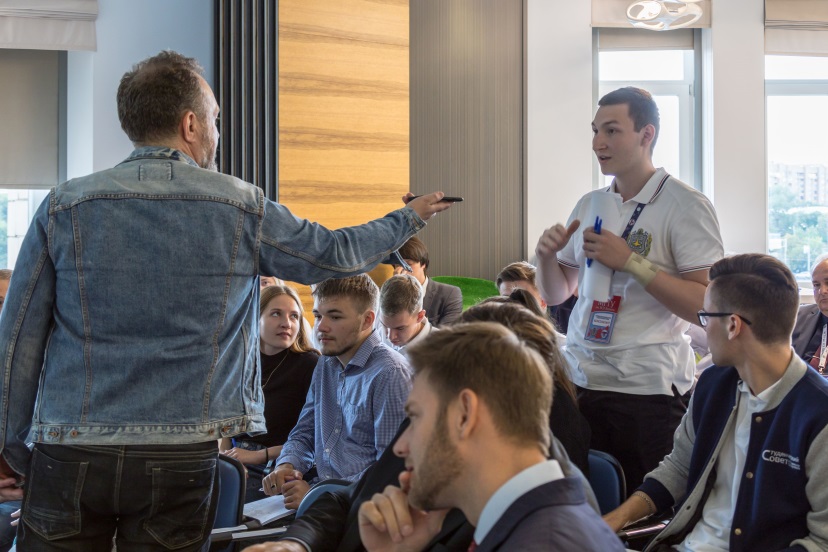 Формат проведения – 3 блока:
Представление презентационных материалов и прототипа Суперсервиса
Ответы на вопросы
Целенаправленный опрос в режиме диалога по заранее сформированным вопросам и анкетирование
Суперсервис «Поступление в вуз онлайн»
Фокус-группа в МИРЭА – Российский технологический университет
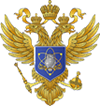 Описание присутствующей группы
Дата: 22 июля 2019 г.
Численный состав – 50 человек 
Возраст – от 17 до 25 лет; 
Профессиональный состав участников:
абитуриенты и их родители, 
студенты 1 курса МИРЭА – Российский технологический университет
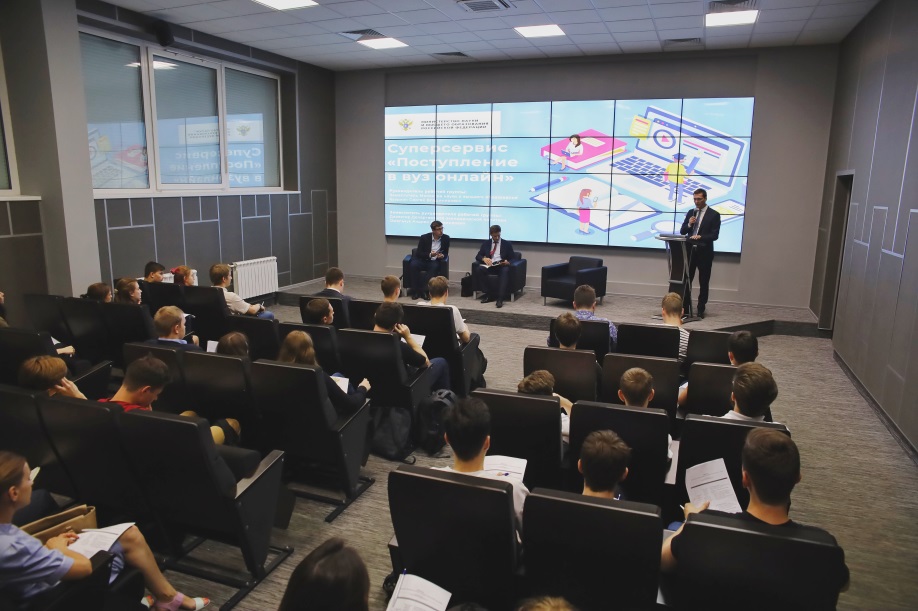 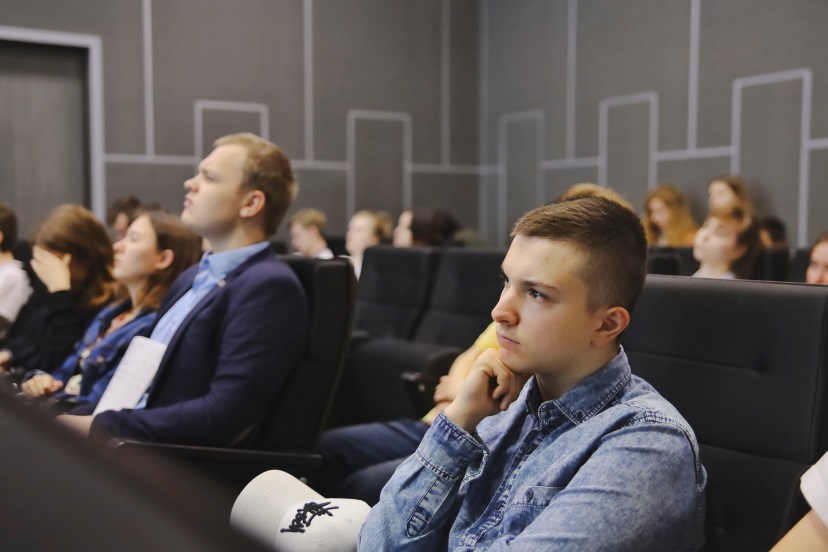 Формат проведения – 3 блока:
Представление презентационных материалов и прототипа Суперсервиса
Ответы на вопросы
Целенаправленный опрос в режиме диалога по заранее сформированным вопросам и анкетирование
Суперсервис «Поступление в вуз онлайн»
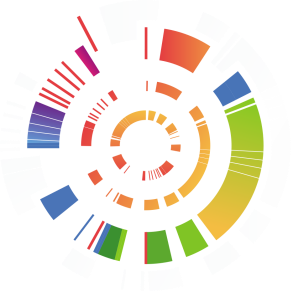 Сколково «Остров 10-22»
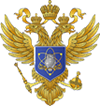 Описание присутствующей группы
Дата: 19 июля 2019 г.
Численный состав – 80 человек 
Возраст – от 20 до 60 лет; 
Профессиональный состав участников:
Проектные команды вузов (от главы студсовета до проректора)
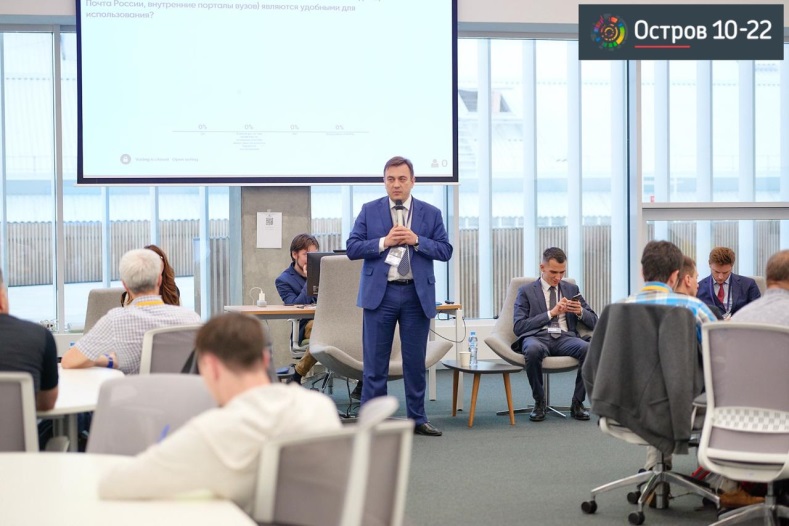 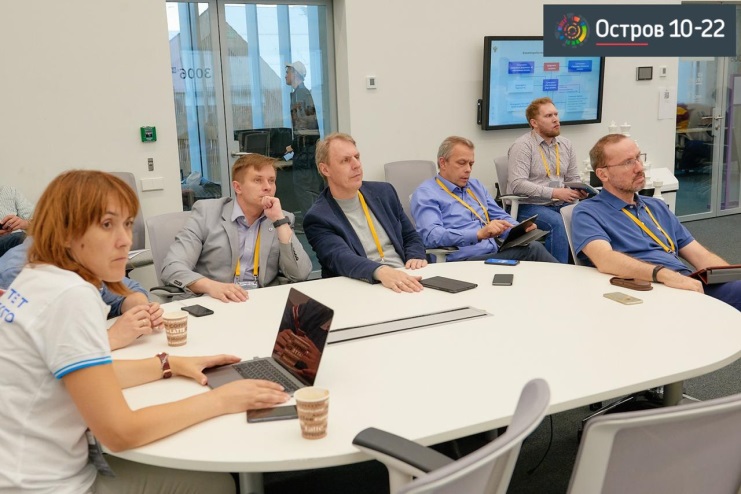 Формат проведения:
Представление презентационных материалов и прототипа Суперсервиса
Голосование с помощью сервиса Menti.com
Решение кейса: «Проблематика и минимизация рисков»
В рамках решения кейса предложен ряд мнений (минимизация рисков технических сбоев, служба поддержки абитуриентов, тренажер подачи документов), которые были включены дополнительно в целевое состояние
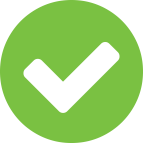 Онлайн опросы
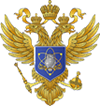 Опрос на портале Минобрнауки России «Поступай правильно»:
На 29 июля 2019 года – 13 379 ответов от респондентов
Онлайн опрос на базе Fastuna
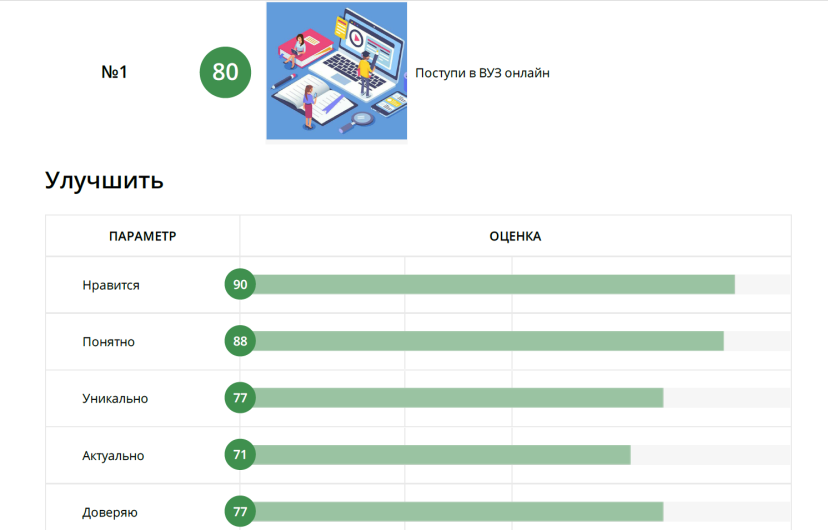 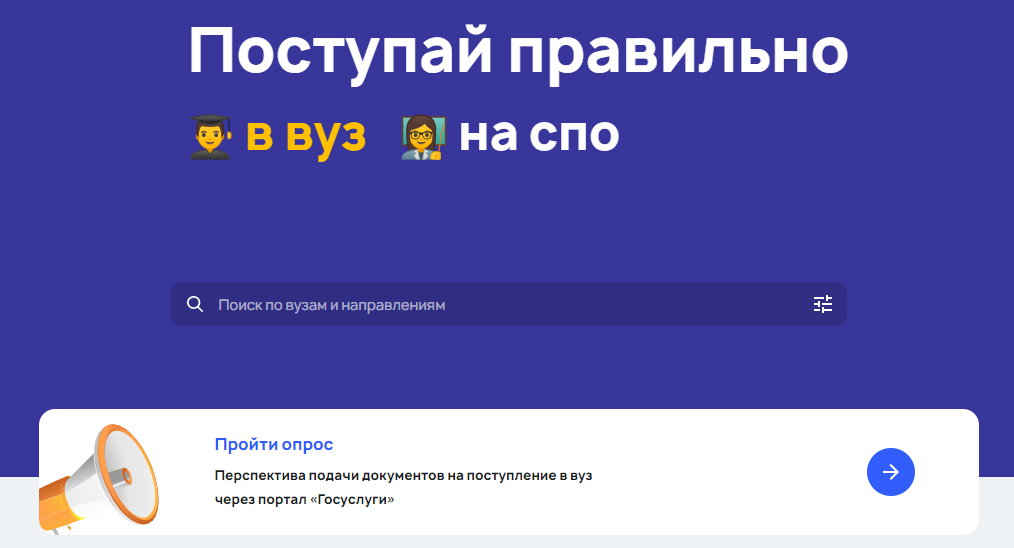 Выявлены главные преимущества и проблемы:
Подтверждено удобство сервиса, в т.ч. у аудитории, планирующей получать второе высшее образование
Не понятно название, т.к. складывается мнение, что предлагается поступление в онлайн-вуз и учеба в полном онлайне
Выявлены главные преимущества и проблемы:
Экономия времени
Отсутствие необходимости в бумажных носителях при подаче документов
Нежелание подтверждать подачу документов через ЭЦП
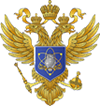 Что получили
Озвучены вопросы, которые стали основой дополнительной проработки «узких» моментов концепции, результат – охват большего количества аудитории:
ускорение процессов выделения материнского капитала на оплату обучения
создание тренажера подачи документов с подсказками
создание заявки на потребность в проживании в общежитии
упрощение взаимодействия с функционалом Суперсервиса для родителей / законных представителей
Служба поддержки пользователей – оперативный разбор спорных ситуаций
1
2
В рабочую группу дополнительно включены методологи
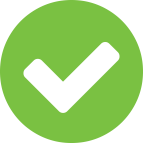 Результат востребованности – 60% аудитории (в первый год внедрения)
75% аудитории начиная со второго года после отработки возможных сложностей
Суперсервис «Поступление в вуз онлайн»
Аналитика
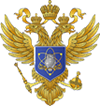 Проведенные мероприятия позволили:

Дополнить целевое состояние Суперсервиса важными аспектами, которые ранее не были учтены

Составить мнение о необходимости внесения изменений в некоторые аспекты позиционирование сервиса в целях выделения главных преимуществ для аудитории и структурировать мнения аудитории разных возрастных категорий
Детализированный аналитический отчет прилагается
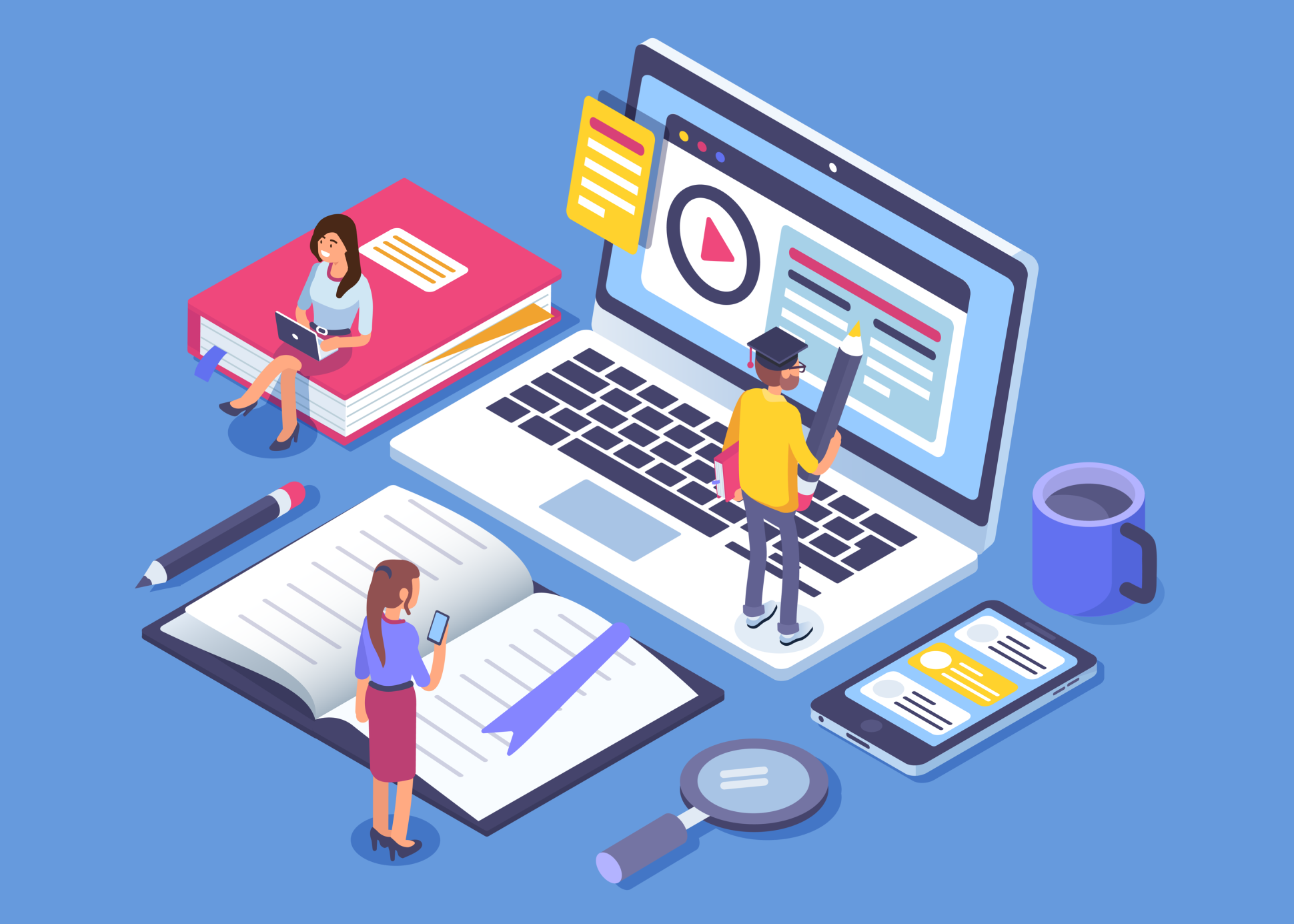 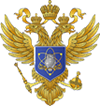 МИНИСТЕРСТВО НАУКИ
И ВЫСШЕГО ОБРАЗОВАНИЯ
РОССИЙСКОЙ ФЕДЕРАЦИИ
Суперсервис
«Поступление
в вуз онлайн»
Руководитель рабочей группы:
Заместитель Министра науки и высшего образования
Кузьмин Сергей Владимирович
Заместитель руководителя рабочей группы:
Директор Департамента экономической политики
Омельчук Андрей Владимирович